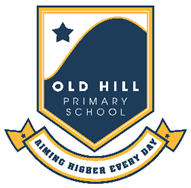 Lesson 1: Drawing Lines
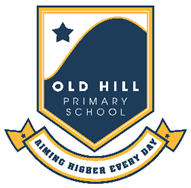 Name different lines
Draw different lines
Use lines to draw lollies
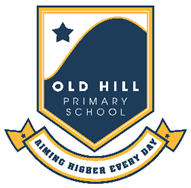 Lines
When we draw, we use lines. Here are some lines. With your adult, have a go at naming them.






 Now have a go at drawing some vertical, horizontal and diagonal lines on your paper, like me.
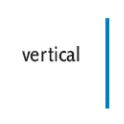 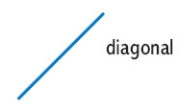 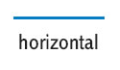 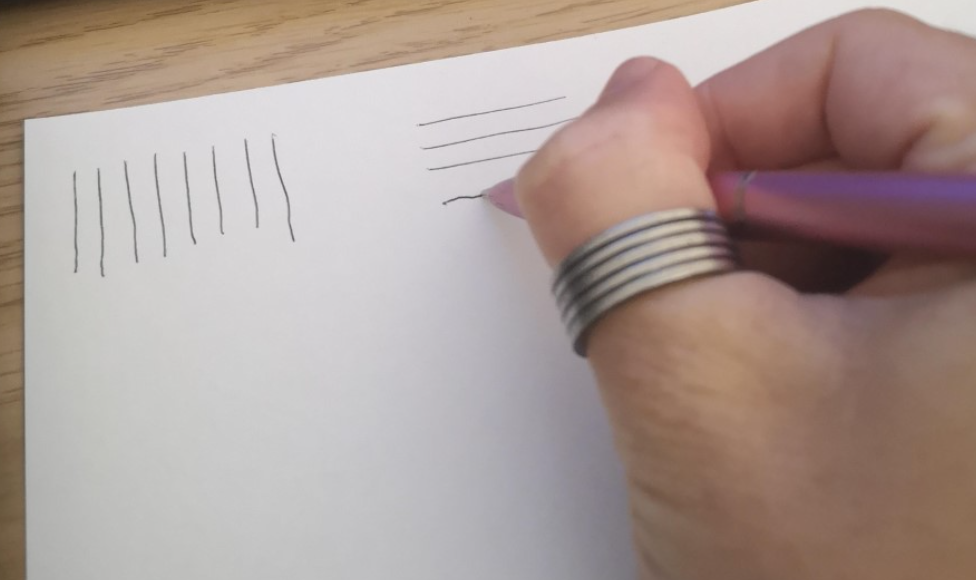 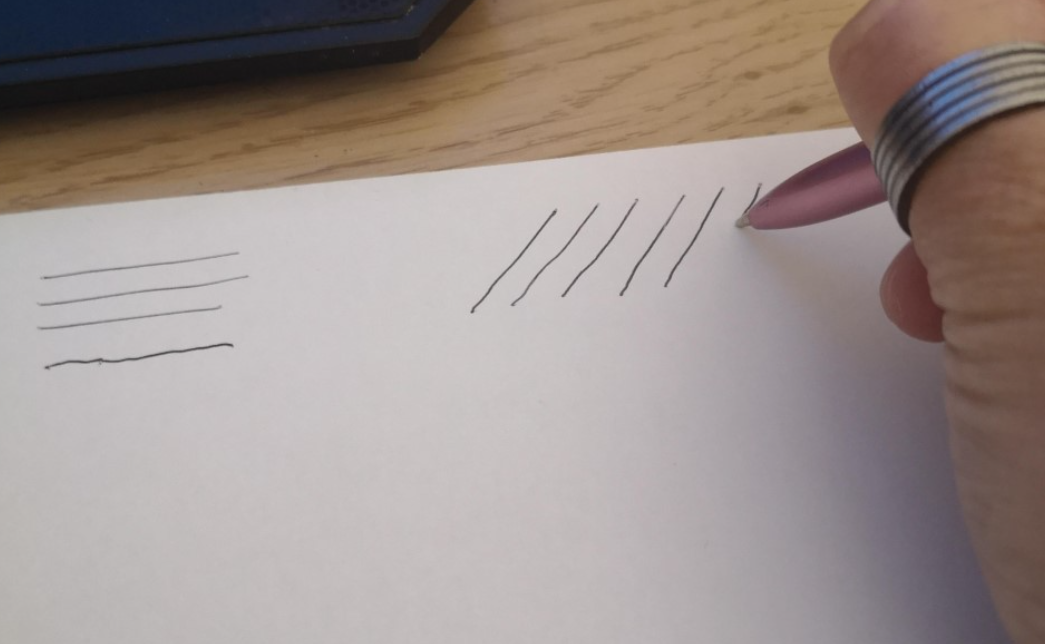 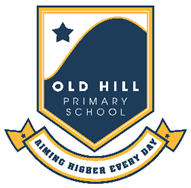 Lines
Click the videos to watch me draw some wavy lines and zig-zag lines. Now you try!













Here are some wavy lines.						Here are some zig-zag lines.
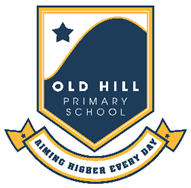 Let’s draw some tasty lollies!
You can have a go at drawing the outline or ask someone to help you. 


Don’t worry if you go a bit wrong or draw wobbly lines. It makes your drawing more interesting!
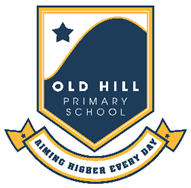 How many designs can you make?
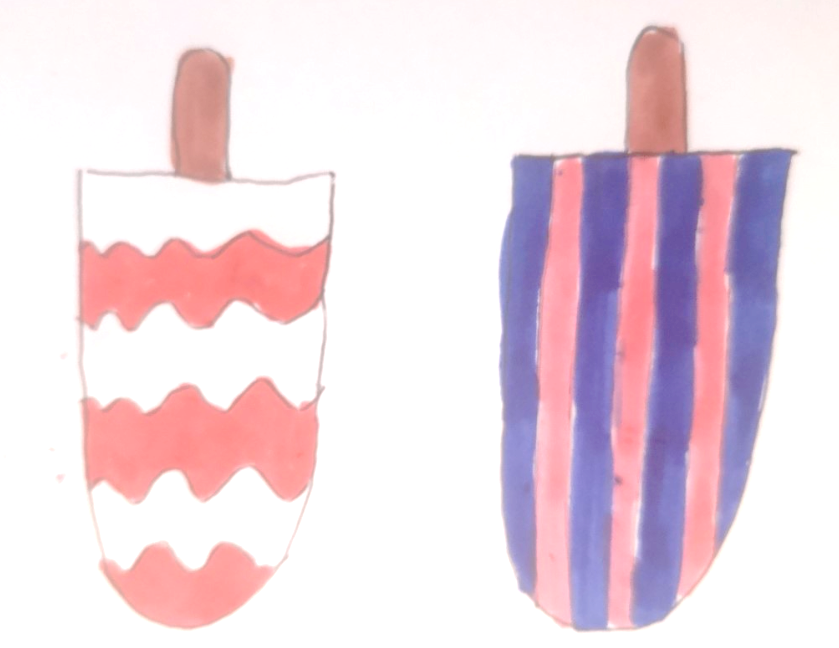 If you have colours you can colour them in. 

Don’t worry if you don’t, they still look great!

Good enough to eat!
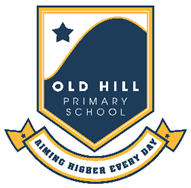 You’ve now completed today’s lessonwell done!